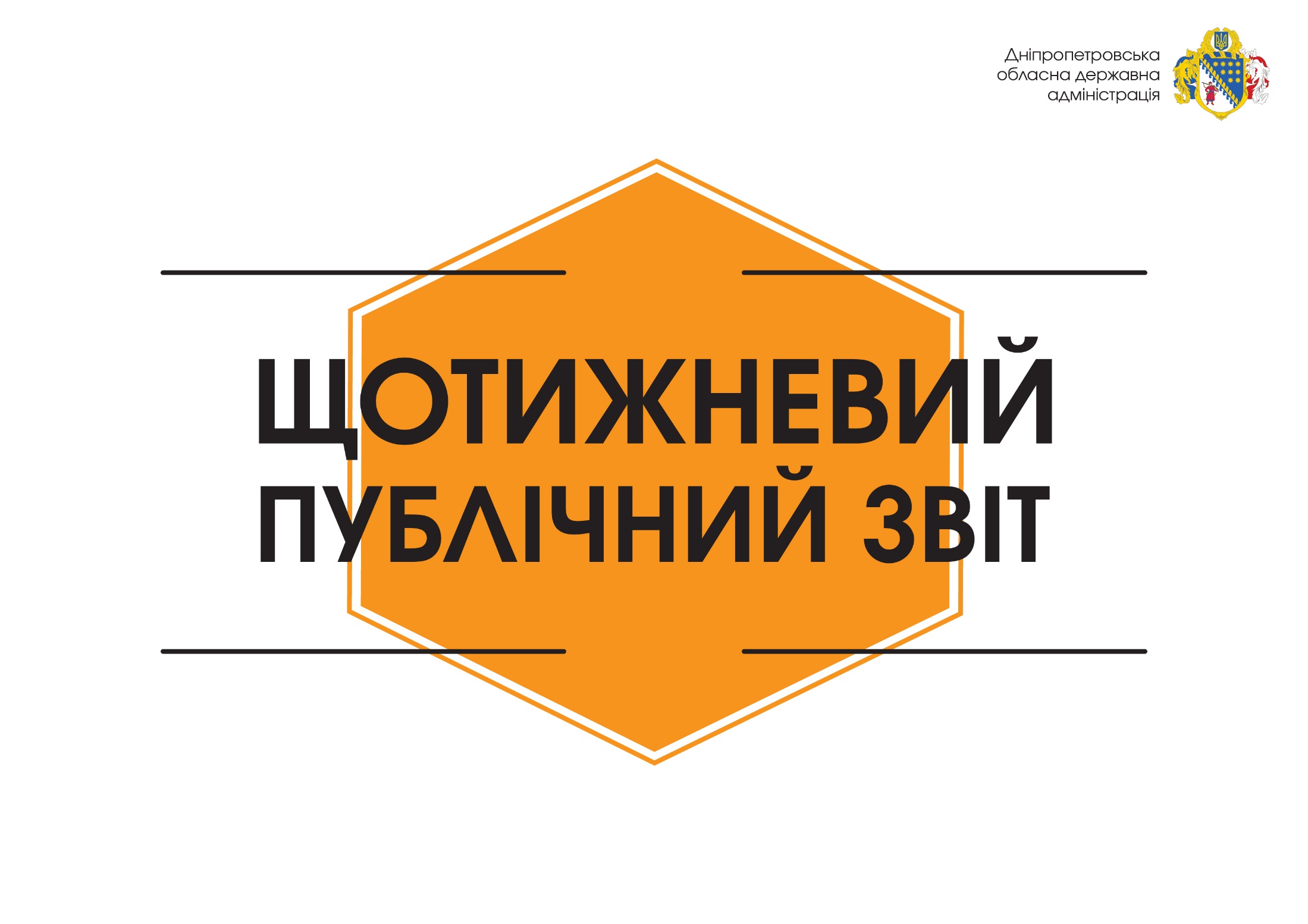 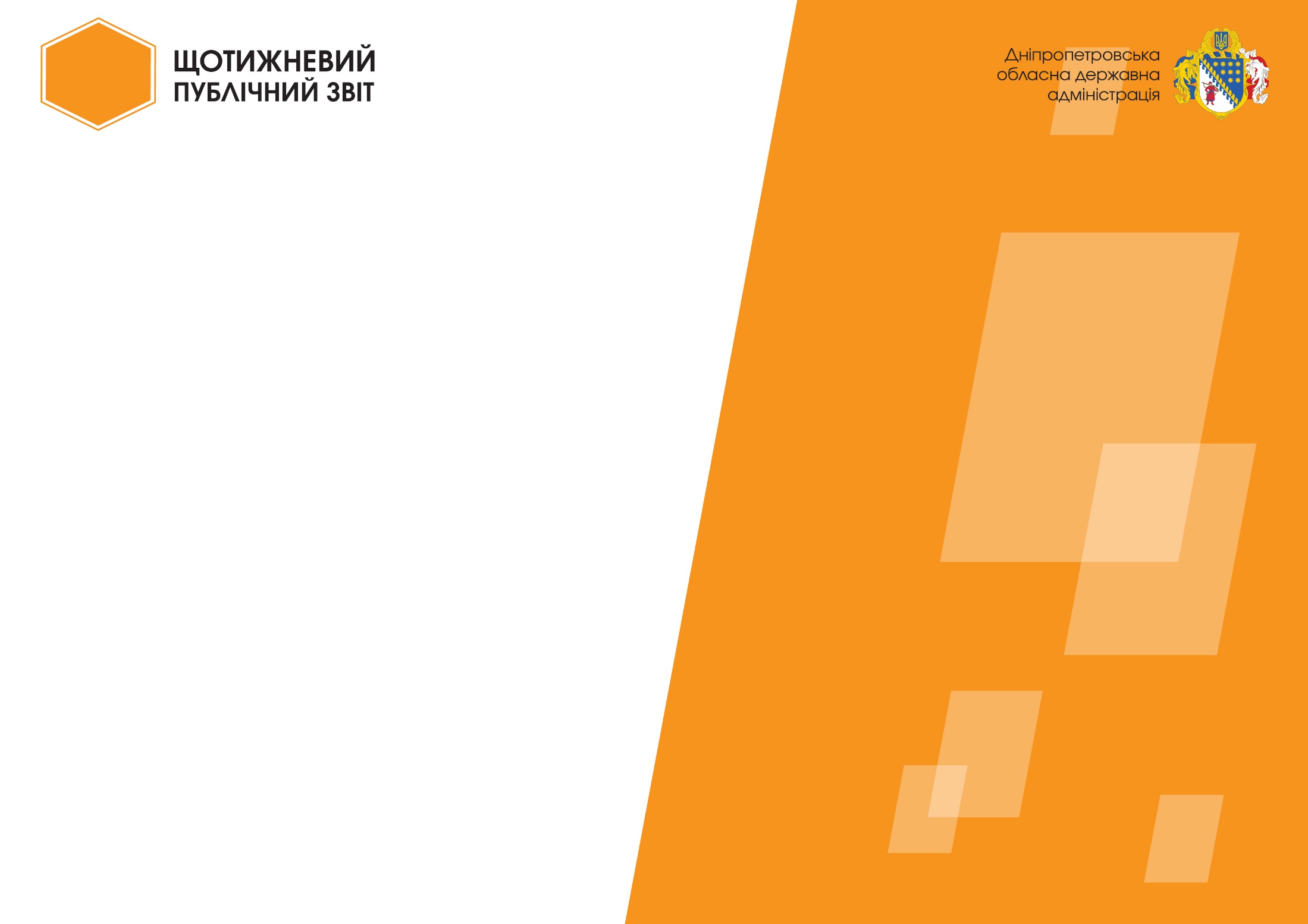 50
МІЖНАРОДНА СПІВПРАЦЯ
ІНОЗЕМНИХ
ДЕЛЕГАЦІЙ
відвідали Дніпропетровську область з початку 2017 року
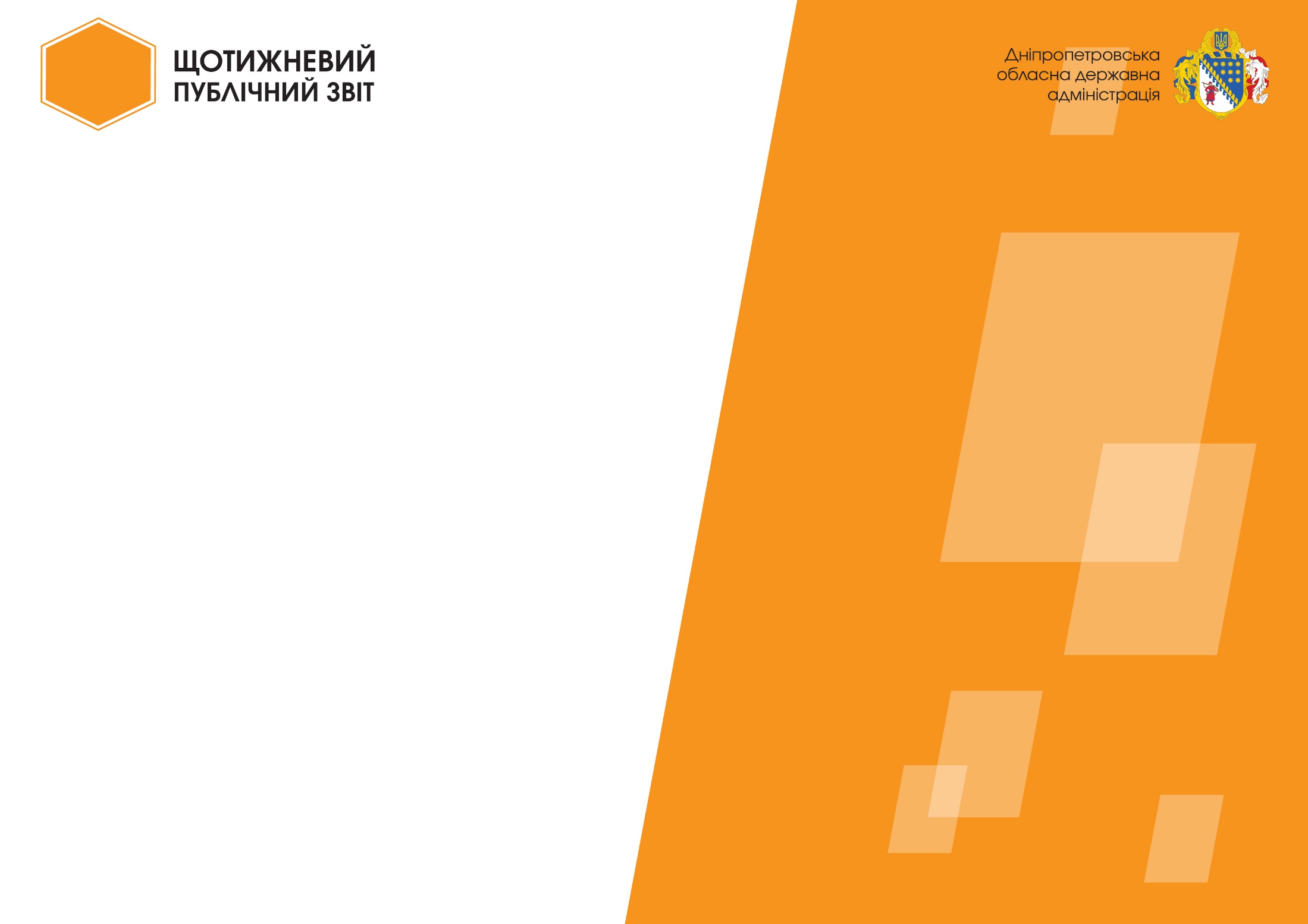 РЕКОМЕНДАЦІЇ, 
ЯКІ ДОПОМОЖУТЬ УКРАЇНІ 
ПРОЙТИ ШЛЯХ ЄВРОІНТЕГРАЦІЇ
МІЖНАРОДНА СПІВПРАЦЯ
прийняли учасники міжпарламентської зустрічі Україна-ЄС у ДніпроОДА
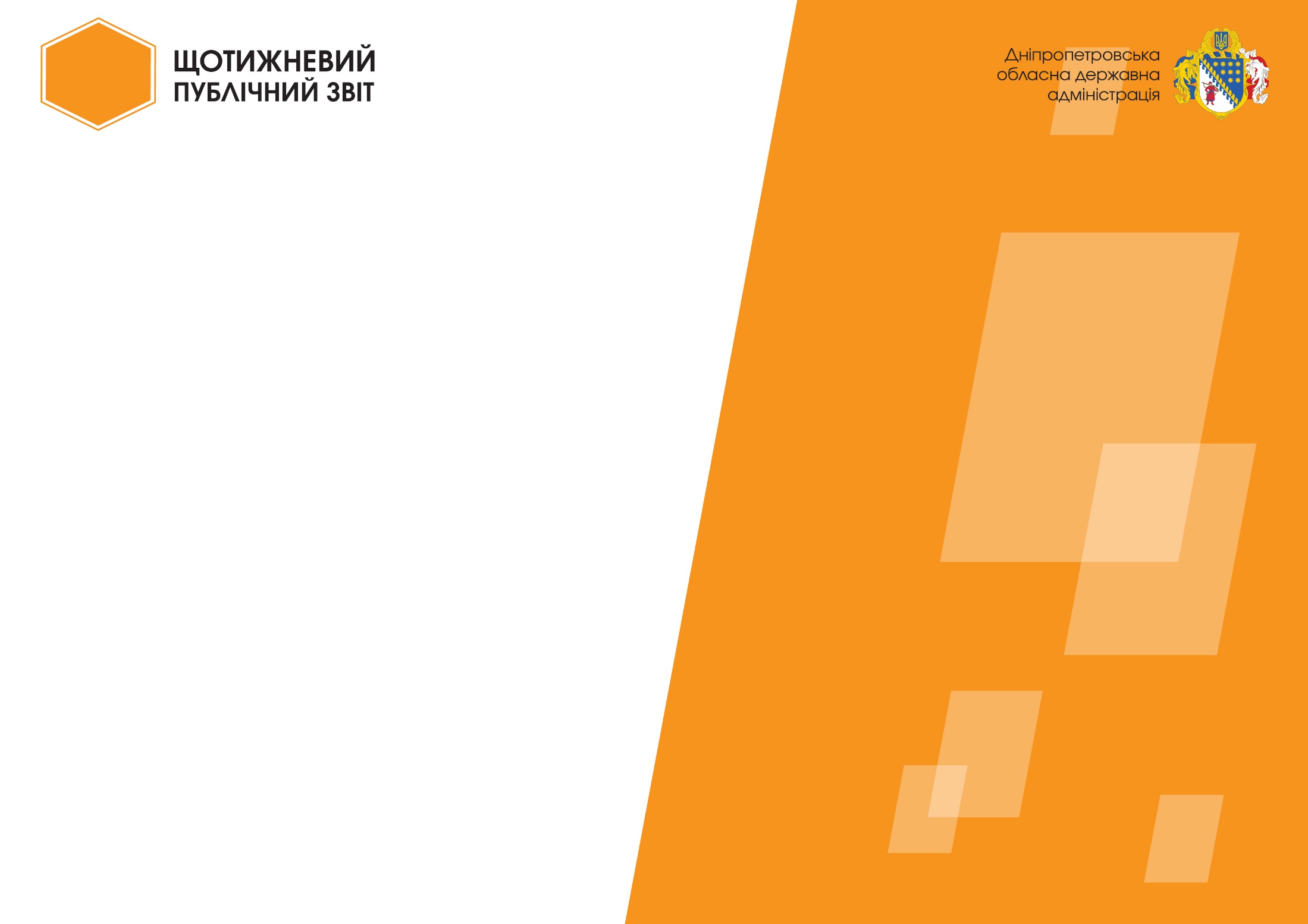 15
СПІВПРАЦЯ З ЛИТВОЮ
дітей бійців АТО
та переселенців
навчатимуться протягом року в міжнародній гімназії Вільнюса
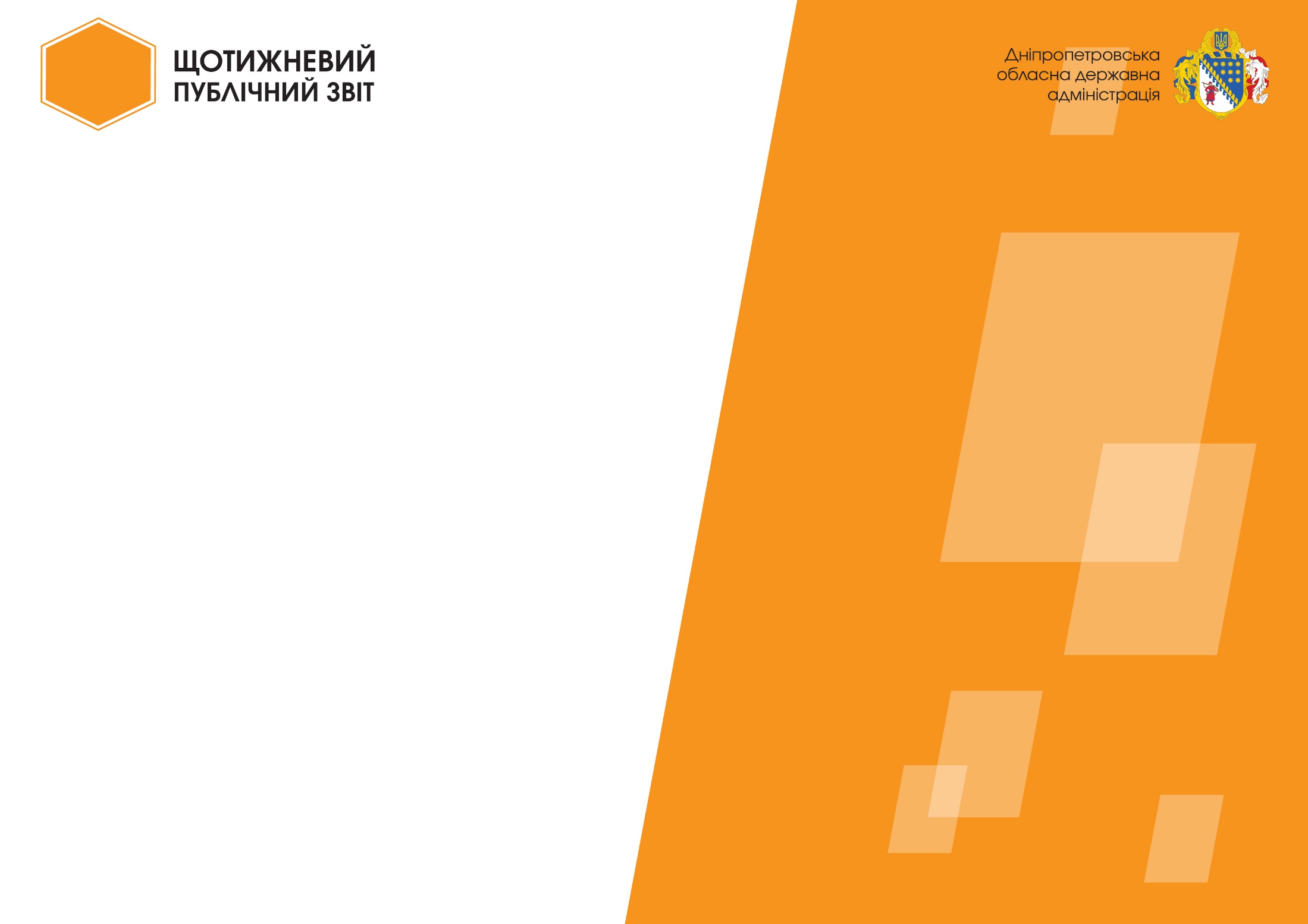 140
СПІВПРАЦЯ З ЛИТВОЮ
бійців АТО
пройшли реабілітацію в медичному центрі м.Друскінінкай
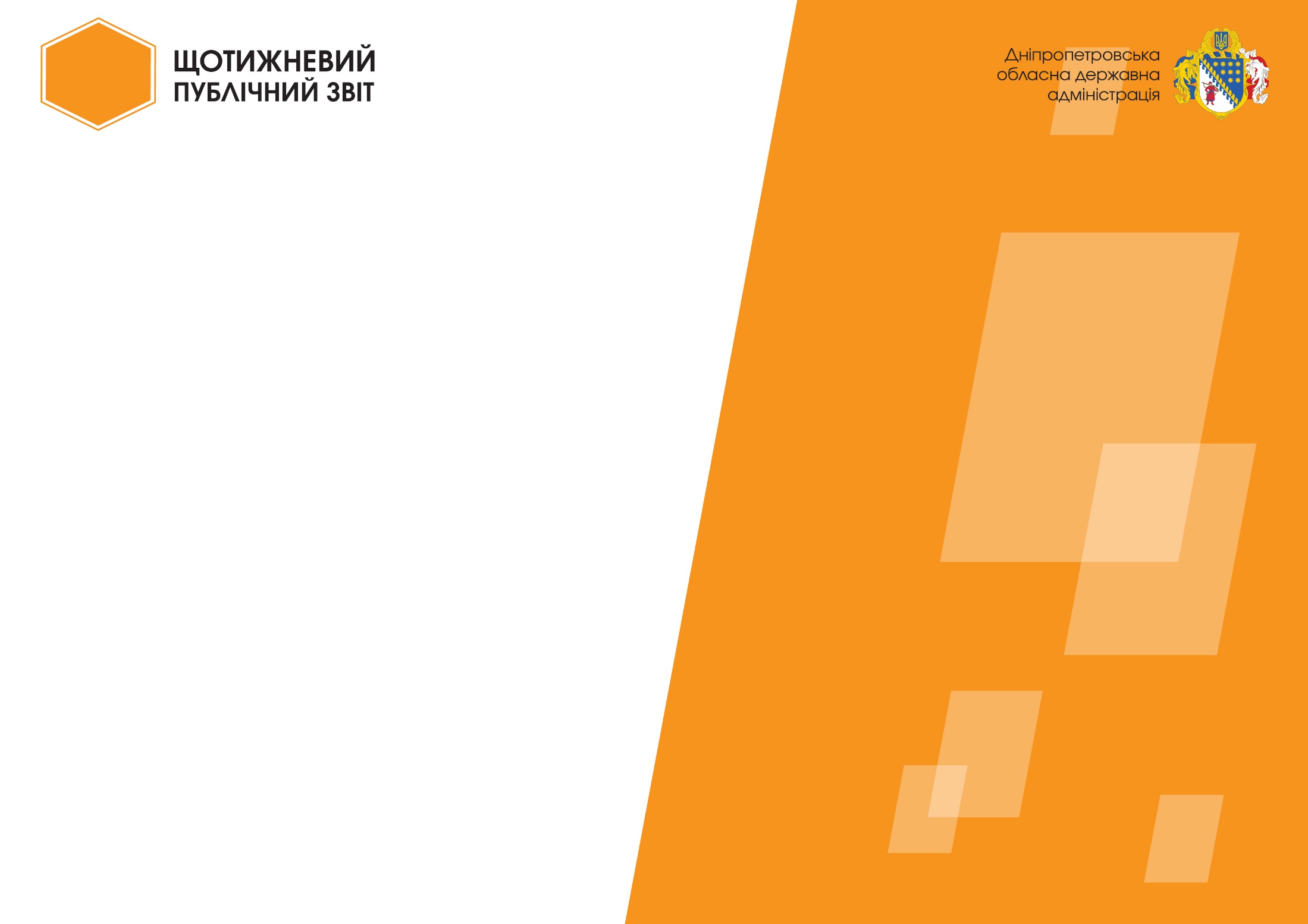 28
ПРОЕКТИ РОЗВИТКУ
проектів 
розвитку
ДніпроОДА подала на фінансування до Мінрегіону
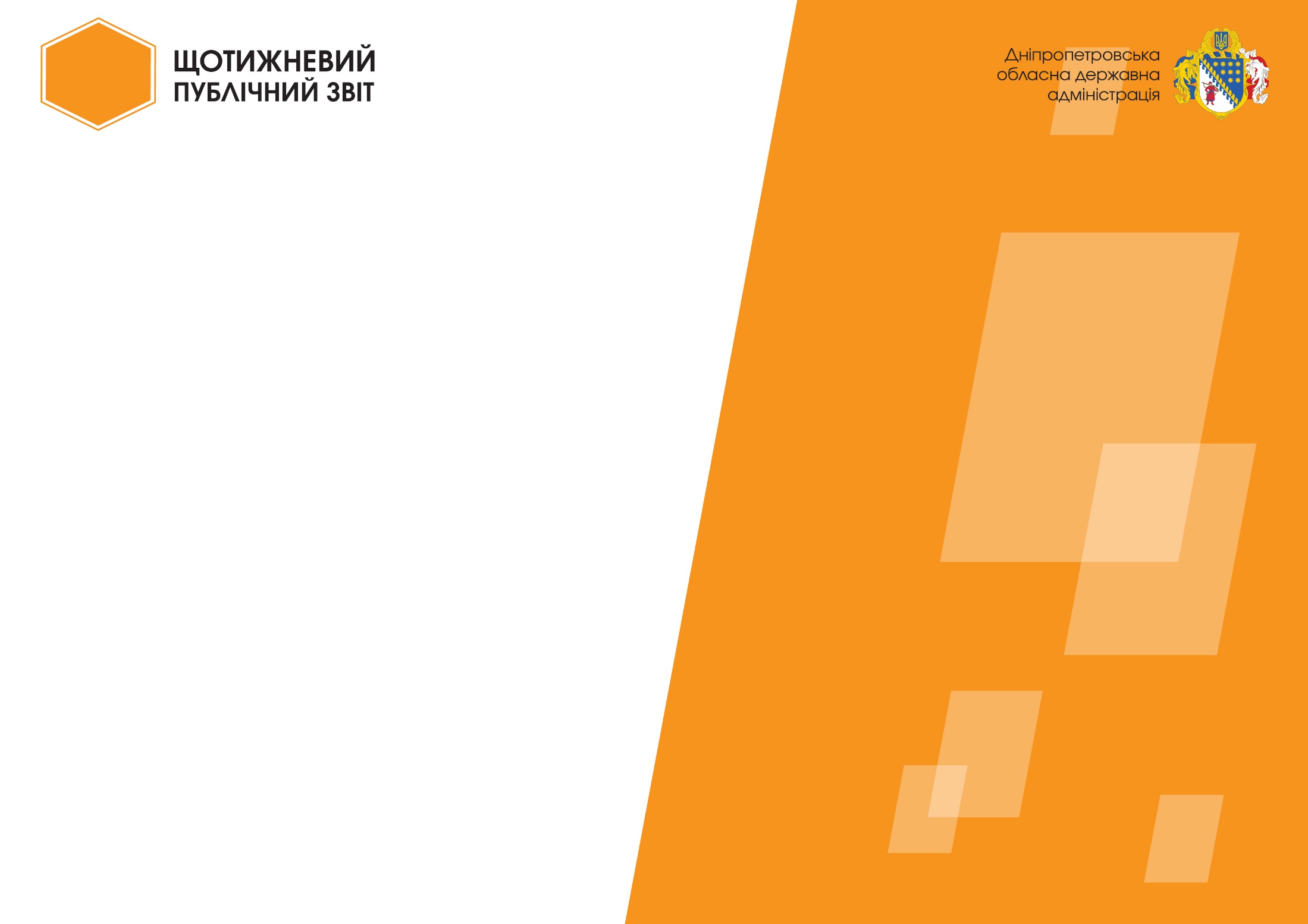 14
ПРОЕКТИ РОЗВИТКУ
проектів 
розвитку
ДніпроОДА подала на фінансування до Міністерства з питань тимчасово окупованих територій та внутрішньо переміщених осіб
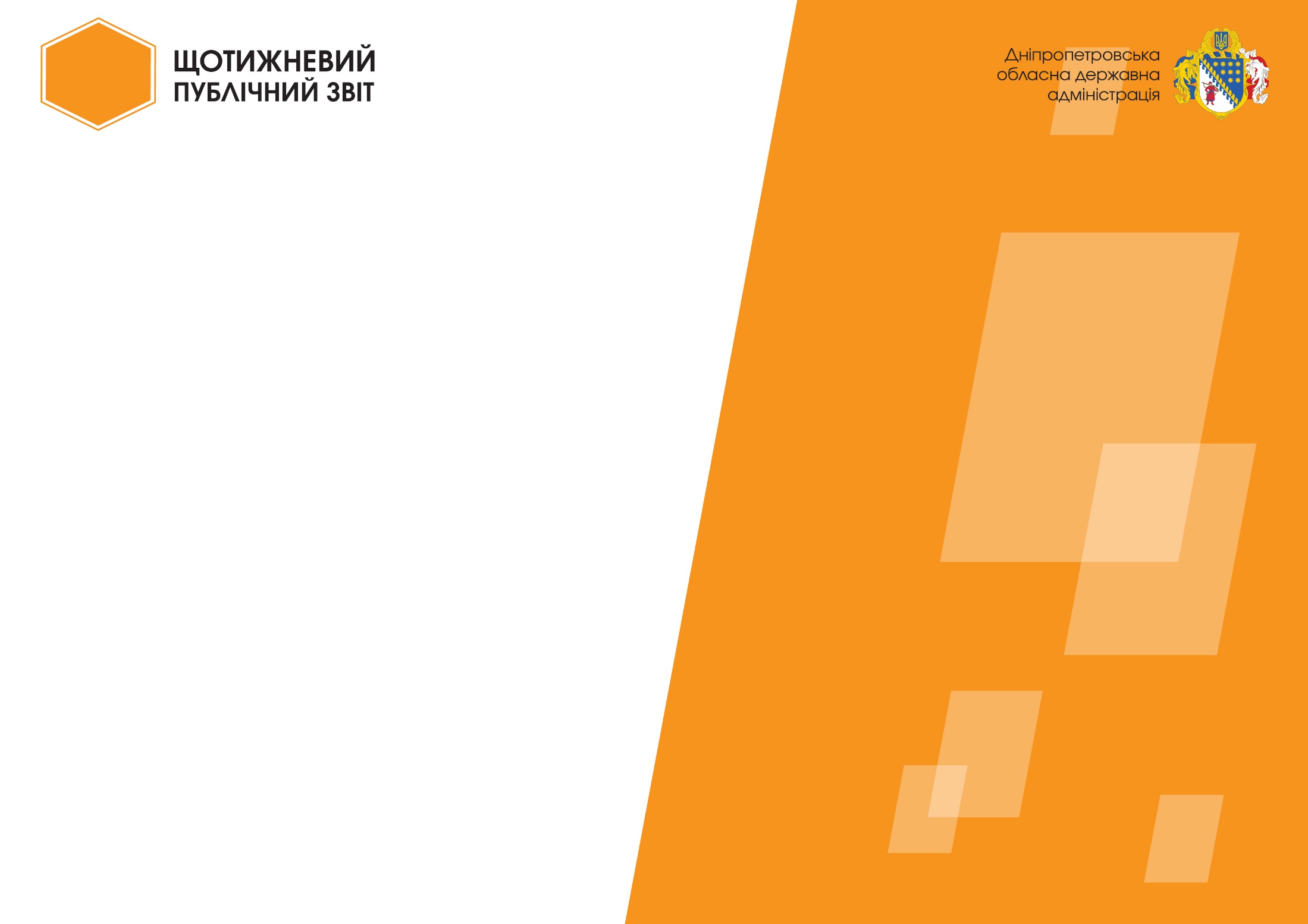 БЕЗКОШТОВНИЙ СЕМІНАР ДЛЯ ВЛАСНИКІВ САЛОНІВ КРАСИ
ПІДТРИМКА БІЗНЕСУ
ПРОВЕЛИ У ДНІПРООДА
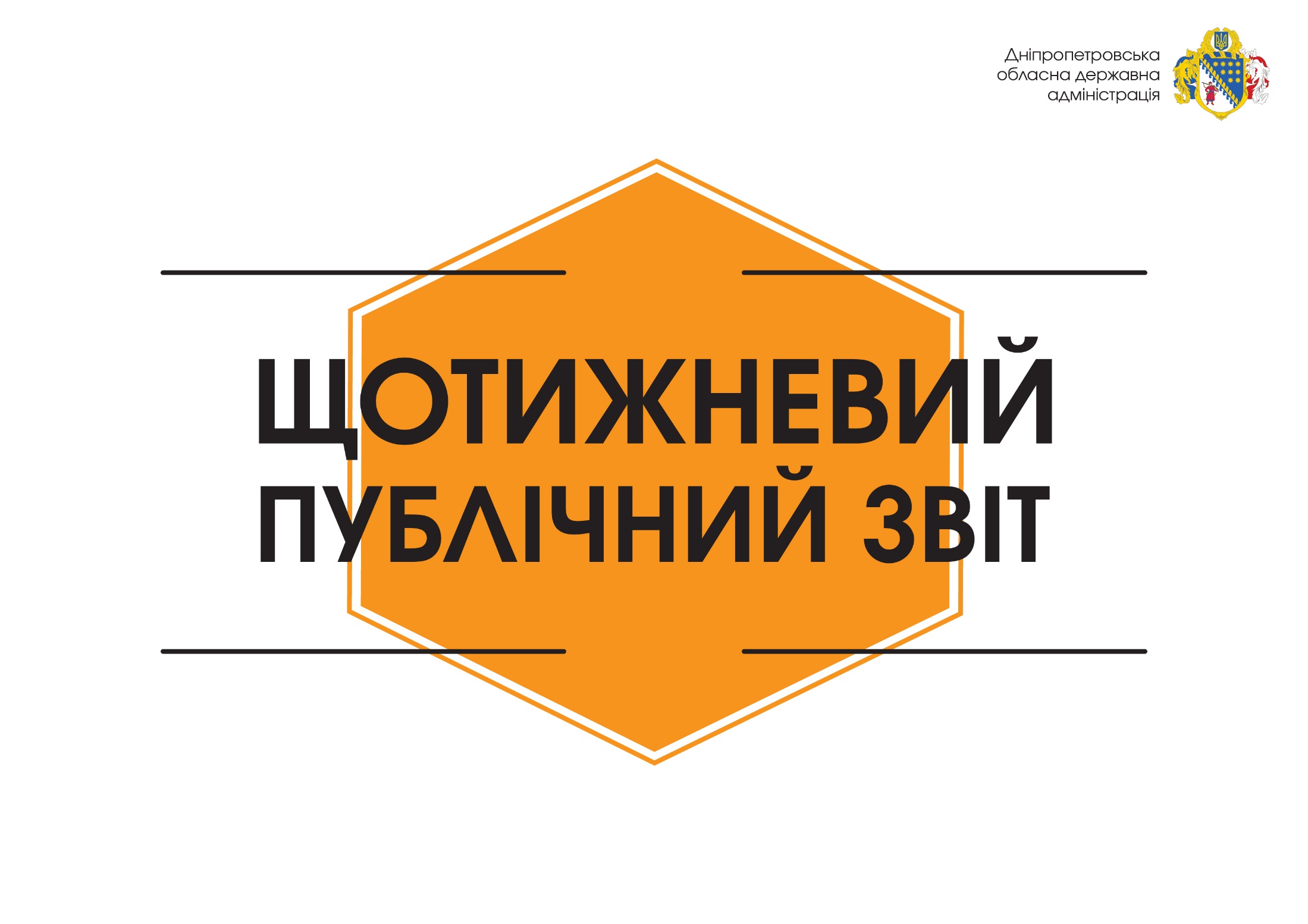